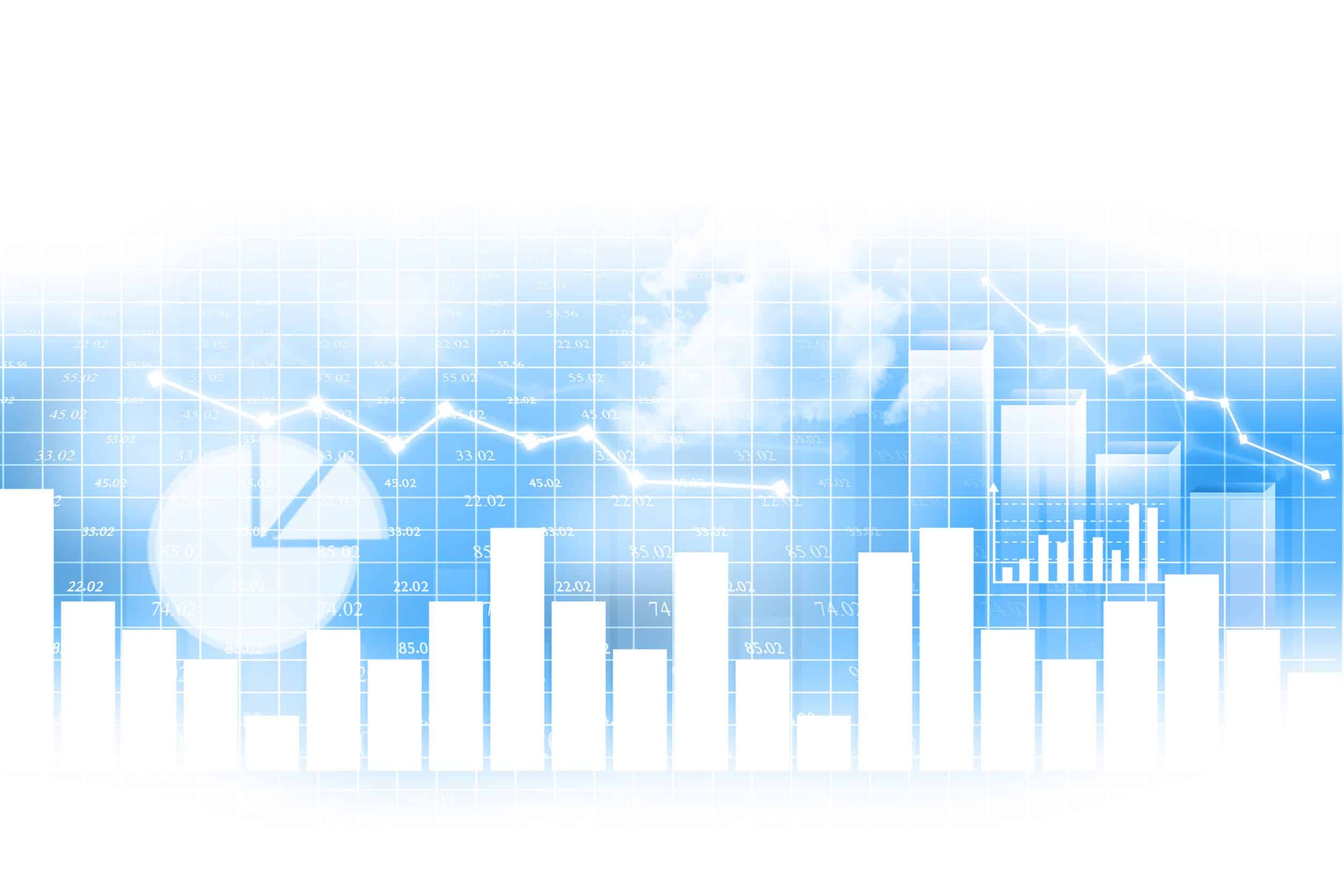 Бюджет для граждан подготовлен на основе Решения Совета депутатов городского округа Щёлково  Московской области
от 11.12.2024 № 48/9-14-НПА
«О бюджете городского округа Щёлково Московской области 
на 2025 год и на плановый период 2026 и 2027 годов»
ОГЛАВЛЕНИЕ
Административно - территориальное расположение............................................................................................3
Глоссарий………………………………….……………………………………………………………...……………,,….………...4
Основные понятия...........................................................................................................................................................6
Бюджетная политика на 2025-2027 годы...................................................................................................................13 
Основные показатели прогноза социально-экономического развития на 2025-2027 годов.........................18
Информация о выполнении основных характеристик бюджета городского округа Щёлково ……..……..20 
Динамика поступлений и структура налоговых и неналоговых доходов в 2023-2027 годах........................21
Информация о налоговых льготах и ставках земельного налога и налога на имущество 
физических лиц, оценка налоговых расходов………………………………………….…..………………………………....43 
Удельный объем налоговых и неналоговых доходов на душу населения........................................................52
Динамика  и структура безвозмездных  поступлений  в бюджет в 2023-2027 годах .....................................53
Расходы бюджета городского округа Щёлково по разделам бюджетной классификации расходов на 2025 год……………………………………………………………………................................................................................60 
Сведения о расходах бюджета по муниципальным программам.....................................................................62
Целевые показатели муниципальных программ....................................................................................................64
Информация об общественно значимых проектах городского округа Щёлково...........................................................................................................................................................................90
 Расходы бюджета городского округа Щёлково с учётом интересов целевых групп пользователей на 2025 год и на плановый период 2026 и 2027 годов………………………………………………………………………..91
Расходы бюджета в расчете на душу населения.................................................................................................92
Контактная информация.............................................................................................................................................93
Городской округ Щёлково Московской области — это российский регион с богатым культурным наследием, хорошо развитой промышленностью и сельским хозяйством, с мощной научной базой и квалифицированными кадрами.
Округ расположен на северо-востоке Московской области в 25 км от Москвы. Общая площадь — 621,49 кв. км.
Население округа — 218,3 тыс. чел., плотность населения 351 чел. на 1 км².
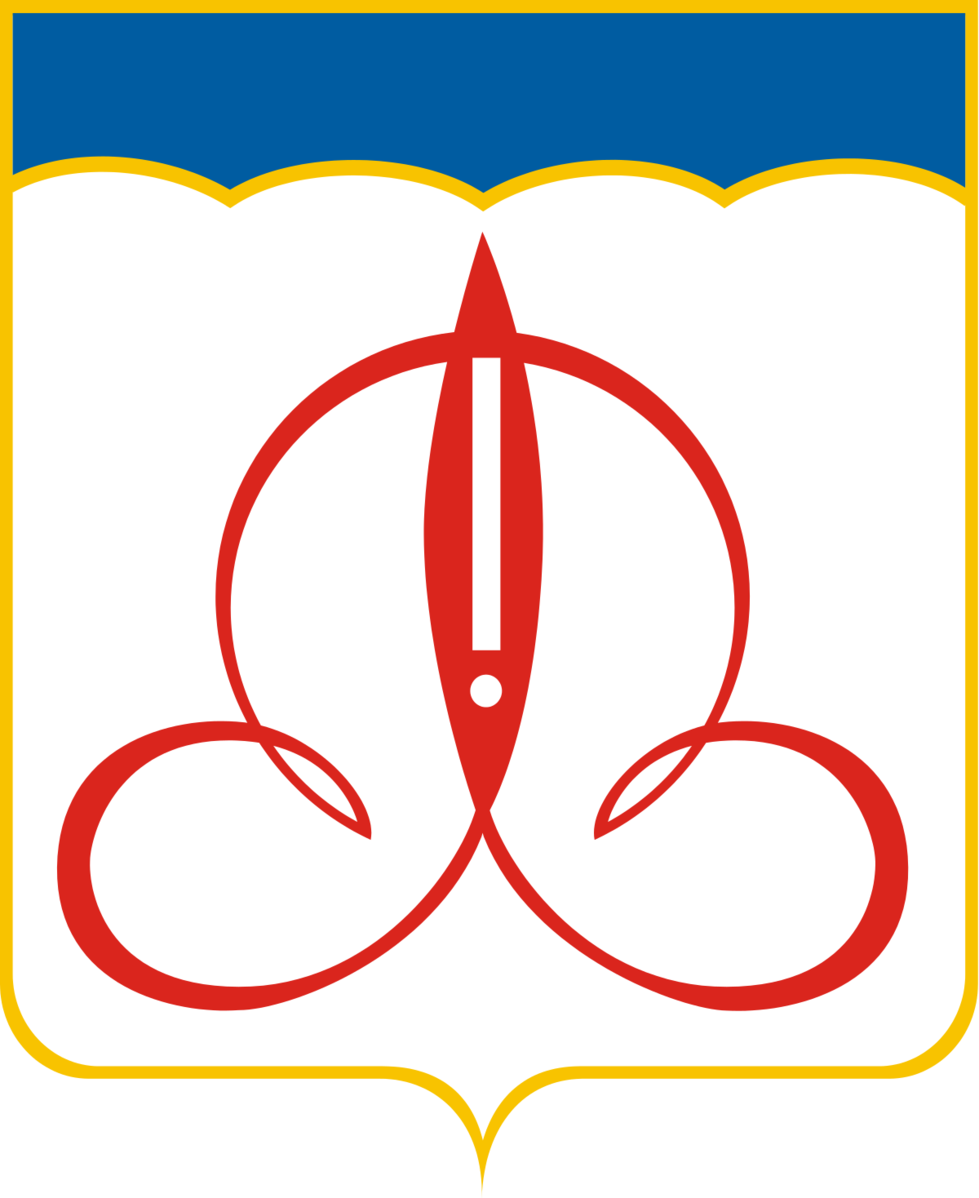 ГЛОССАРИЙ
Бюджет 
Форма образования и расходования денежных средств, предназначенных для финансового обеспечения задач и функций государства и местного самоуправления. Представляет собой главный финансовый документ страны (региона, муниципального образования), утверждаемый органом законодательной власти соответствующего уровня управления. 

Бюджетная классификация 
Группировка доходов, расходов и источников финансирования дефицитов бюджетов бюджетной системы РФ, используемая для составления и исполнения бюджетов, составления бюджетной отчётности. 

Бюджетная система Российской Федерации 
Совокупность федерального бюджета, бюджетов субъектов Российской Федерации, местных бюджетов и бюджетов государственных внебюджетных фондов. 

Бюджетный процесс 
Деятельность по подготовке проектов бюджетов, утверждению и исполнению бюджетов, контролю за их исполнением, осуществлению бюджетного учета, составлению, внешней проверке, рассмотрению и утверждению бюджетной отчетности.
Многосторонний процесс, включающий действия органов власти всех уровней не только в бюджетной сфере, но в налоговой, ценовой, кредитной и в целом в финансовой.
С точки зрения бюджетной сферы, бюджетная политика представляет собой совокупность действий и мероприятий, проводимых органами власти в сфере управления формированием и исполнением бюджета по выполнению ими функций перед обществом и государством.
Доходы бюджета
Поступающие от населения, организаций, учреждений в бюджет денежные средства в виде налогов, неналоговых поступлений (доходы от использования муниципального имущества, доходы от продажи имущества, штрафы и т.п.), безвозмездных поступлений. Кредиты, остатки средств на начало периода не включаются в состав доходов.
Расходы бюджета 
 Выплачиваемые из бюджета денежные средства.
Дефицит бюджета 
Превышение расходов бюджета над его доходами.
Профицит бюджета 
  Превышение доходов бюджета над его расходами.
Межбюджетные отношения 
Взаимоотношения между публично-правовыми образованиями по вопросам регулирования бюджетных правоотношений, организации и осуществления бюджетного процесса.
Межбюджетные трансферты 
Средства, предоставляемые одним бюджетом бюджетной системы Российской Федерации другому бюджету бюджетной системы Российской Федерации.
Программные расходы
Расходы, включенные в государственные и муниципальные программы.
Непрограммные расходы
Расходы, не включенные в государственные и муниципальные программы.
Что такое бюджет?
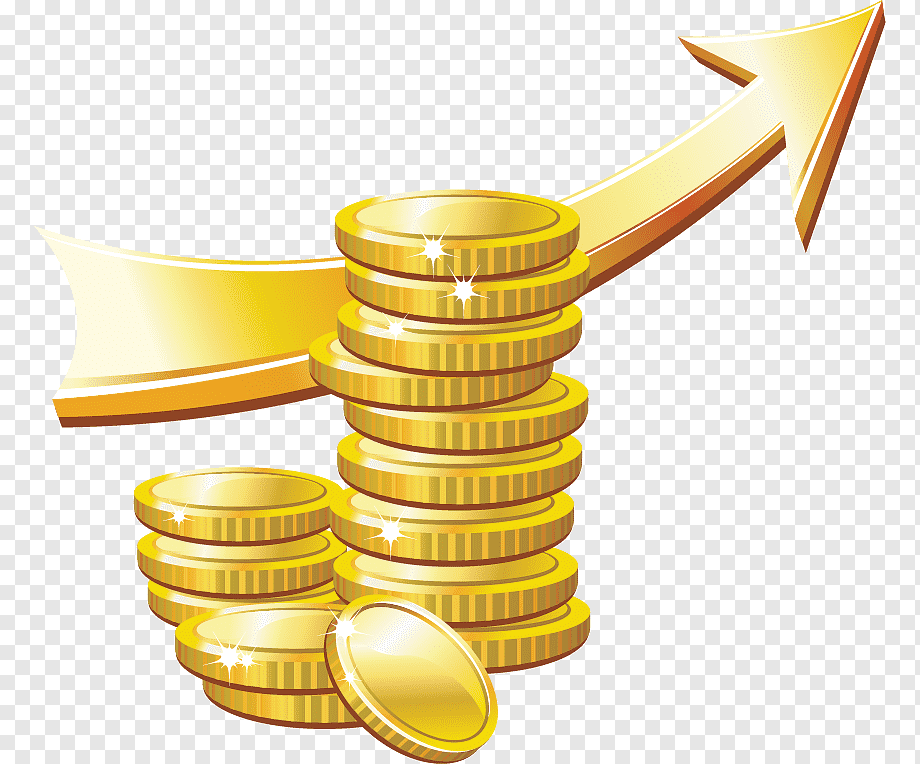 Деньги которые в него кладут – это доходы. Деньги, которые тратят – это расходы
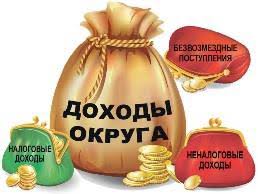 Бюджет можно сравнить с кошельком
Бюджет – форма образования и расходования денежных средств, предназначенных для финансового обеспечения задач и функций государства местного самоуправления
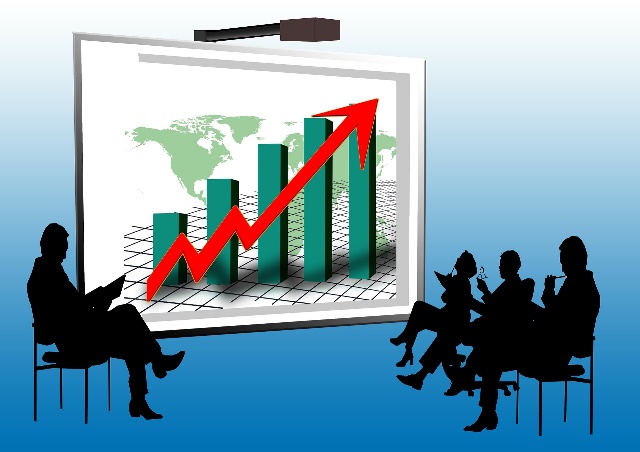 * Бюджет (от старонорманского bougettе – кошелек, сумка, мешок с деньгами)
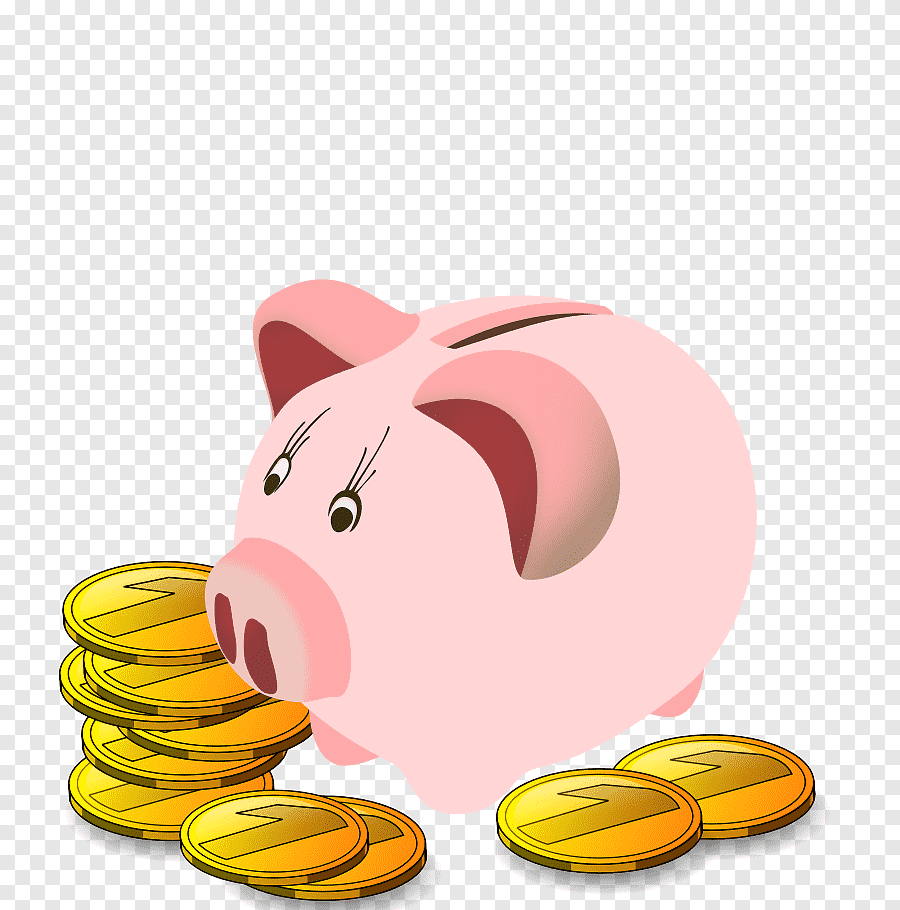 Какие бывают бюджеты?
Бюджет семьи
Бюджет организаций
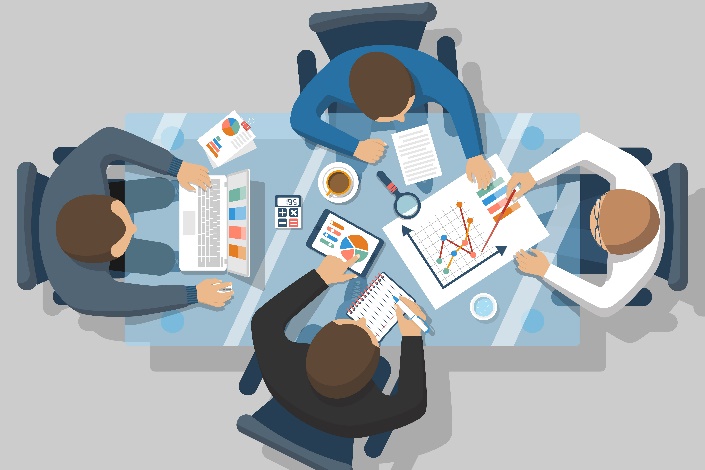 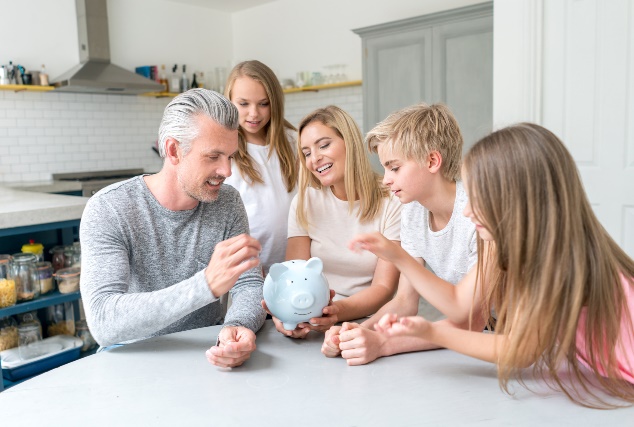 Бюджеты публично-правовых образований
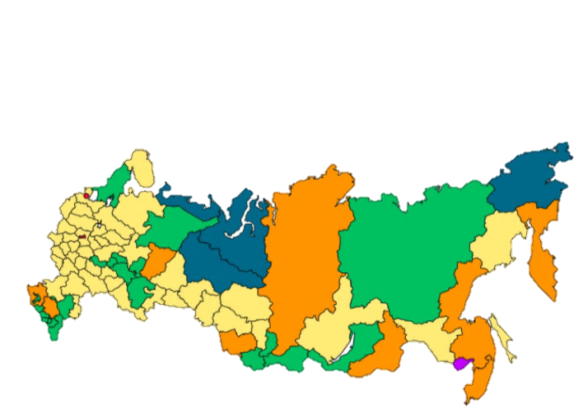 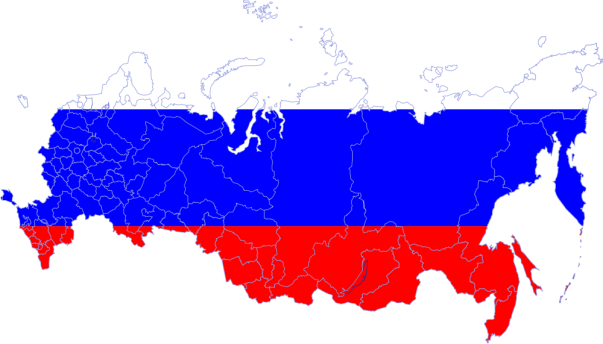 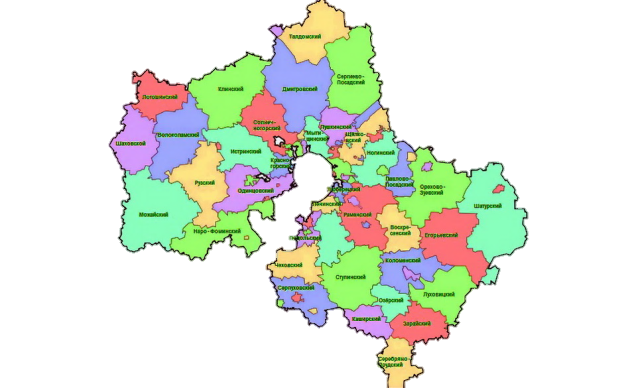 Российской Федерации
(федеральный бюджет, бюджеты государственных внебюджетных фондов РФ)
субъектов
Российской Федерации
(региональные бюджеты, бюджеты территориальных фондов ОМС)
муниципальных образований
(бюджеты городских и сельских поселений, бюджеты муниципальных районов, бюджеты городских округов)
Бюджет городского округа– это план доходов и расходов на трехлетний период
Доходы бюджета – это
поступающие в бюджет
денежные средства
Расходы бюджета – это
выплачиваемые из бюджета
денежные средства
НАЛОГОВЫЕ ДОХОДЫ:
-Налог на доходы физических лиц
-Земельный налог
-Налог на имущество физических лиц
-Налоги на совокупный доход
-Акцизы
-Государственная пошлина
РАСХОДЫ на решение вопросов местного значения:
-Образование
-Культура
-Физическая культура и спорт
-Дорожная деятельность
-Транспорт
-Градостроительство и развитие территории  городского округа
-Национальная безопасность
-Управление
-Социальная политика
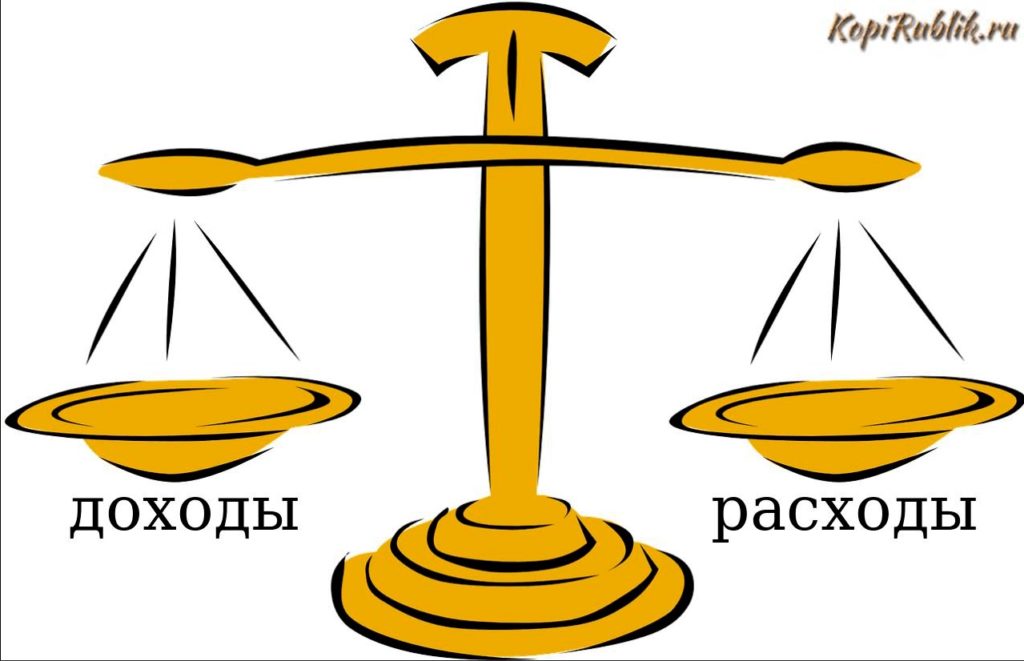 НЕНАЛОГОВЫЕ ДОХОДЫ:
-Доходы от использования муниципального имущества
-Доходы от продажи материальных и нематериальных
-Прочие доходы
МЕЖБЮДЖЕТНЫЕ ТРАНСФЕРТЫ:
Дотации, субсидии, субвенции, иные межбюджетные трансферты (помощь из другого бюджета)
ДОХОДЫ – РАСХОДЫ = ДЕФИЦИТ(ПРОФИЦИТ)
Дефицит и профицит
В случае, если доходов меньше, чем расходов, 
возникает 
ДЕФИЦИТ бюджета
В случае, если доходов больше, чем расходов,
 возникает 
ПРОФИЦИТ бюджета
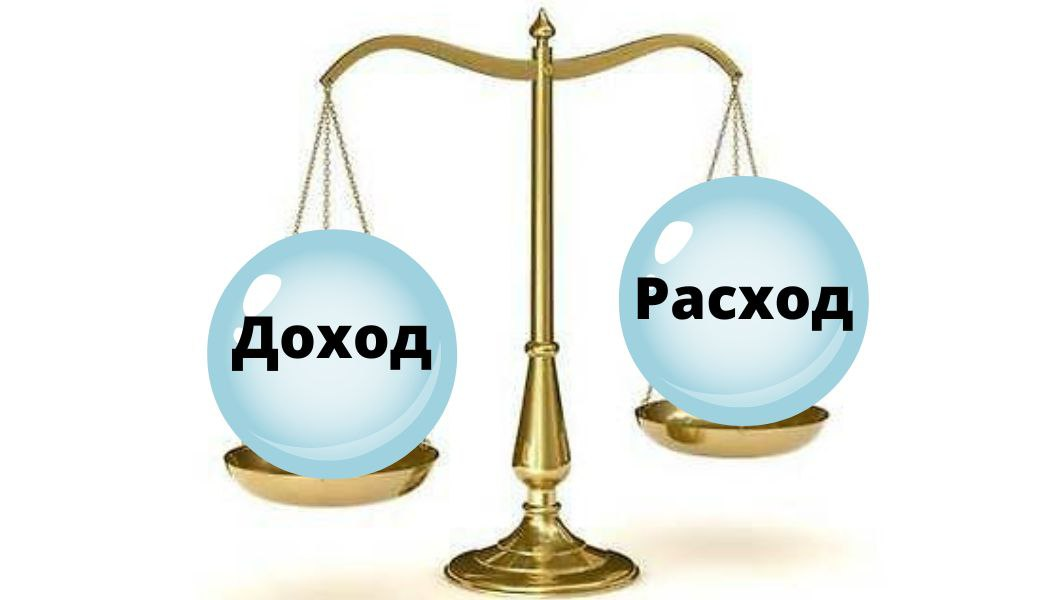 ПРИ НЕДОСТАКЕ СРЕДСТВ -
  БЕРУТ  КРЕДИТ
ИЗЛИШКИ СРЕДСТВ НАПРАВЛЯЮТ В НАКОПЛЕНИЯ
ПРОФИЦИТ
ДЕФИЦИТ
Из каких поступлений формируются доходы бюджета?
ДОХОДЫ БЮДЖЕТА
Объем денежных средств, которые поступают в казну государства на безвозмездной и безвозвратной основе (налоги юридических и физических лиц, административные платежи и сборы, безвозмездные поступления)
Субвенции (от лат.<Subvenire> - приходить на помощь)
Из чего складываются межбюджетные трансферты 
(безвозмездные поступления)?
Дотации (от лат. <Dotatio> -дар, пожертвование)
Субсидии (от лат.<Subsidium>-поддержка)
Безвозмездные поступления
Предоставляются на безвозмездной и безвозвратной основе без определения конкретной цели их использования
Предоставляются бюджету в целях софинансирования необходимых расходов
Предоставляются бюджетам в целях финансового обеспечения расходных обязательств публично-правовым образованиям
Аналогия в семейном бюджете:
Вы даете своему ребенку «карманные деньги»
Аналогия в семейном бюджете:
Вы «добавляете» денег для того, чтобы ваш ребенок купил себе новый телефон 
(а остальные он накопил сам)
Аналогия в семейном бюджете:
Вы даете своему ребенку деньги и посылаете его в магазин купить продукты (по списку)
БЮДЖЕТНЫЙ ПРОЦЕСС: 
этапы формирования и исполнения бюджета
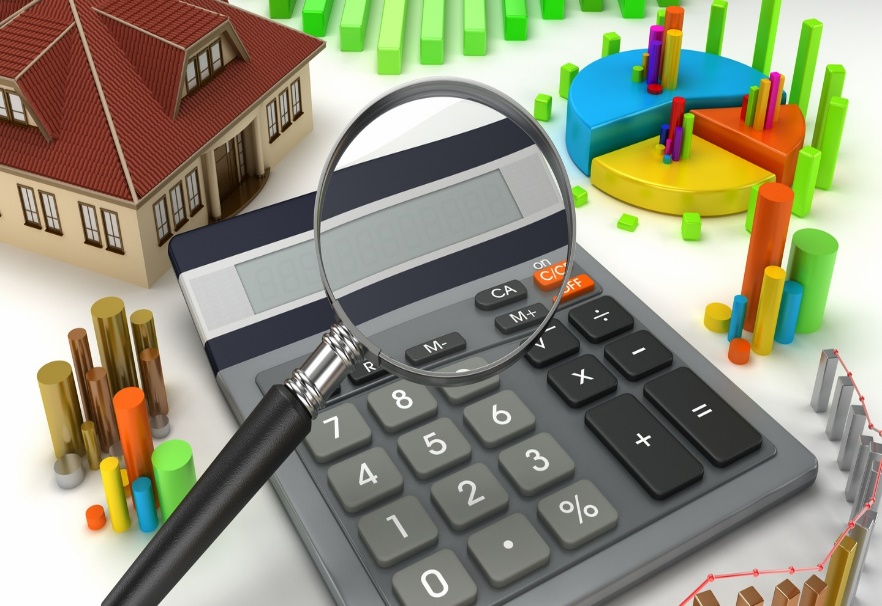 Основные направления бюджетной и налоговой политики городского округа Щёлковона 2025 год и на плановый период 2026 и 2027 годов
Основные направления бюджетной и налоговой политики городского округа Щёлково на 2025 год и плановый период 2026 - 2027 годов подготовлены в целях определения основных подходов к формированию проекта бюджета городского округа на 2025 год и плановый период 2026 - 2027 годов, а также обеспечения прозрачности и открытости бюджетного планирования. Основные направления бюджетной и налоговой политики городского округа (далее - бюджетная и налоговая политика) разработаны в соответствии со статьей 172 Бюджетного кодекса Российской Федерации, статьей 6 Положения о бюджетном процессе в городском округе Щелково, утвержденного решением Совета депутатов городского округа от 28.05.2019 №  977/89-227-НПА, и содержат основные цели, задачи и приоритетные направления бюджетной и налоговой политики.
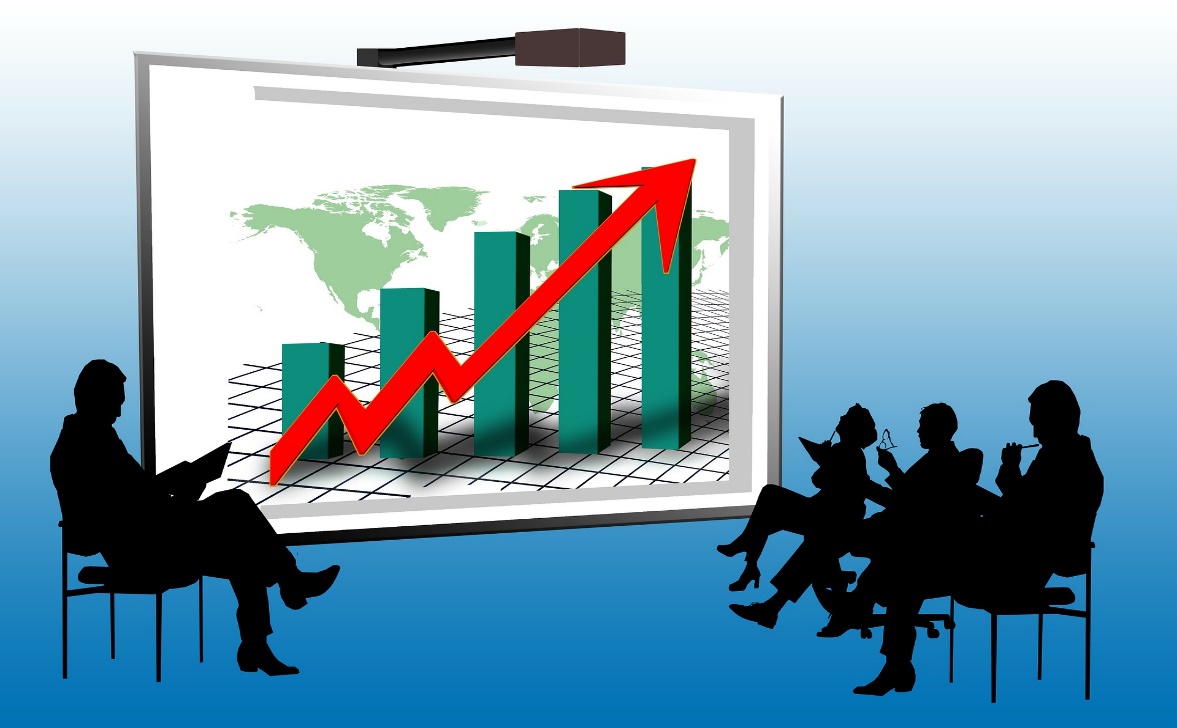 Основные направления бюджетной и налоговой политики городского округа Щёлковона 2025 год и на плановый период 2026 и 2027 годов
Главным стратегическим ориентиром налоговой политики будет являться стабильность и предсказуемость налогового законодательства, повышение прозрачности налоговой политики. 
Основные направления налоговой политики городского округа Щёлково являются базой для формирования налоговых и неналоговых доходов бюджета городского округа Щёлково и определяют условия, используемые при составлении проекта бюджета городского округа Щёлково на 2025 год и на плановый период 2026 и 2027 годов, и подходов к его формированию.
В 2025-2027 годах будет продолжена реализация основных целей и задач налоговой политики, предусмотренных в предыдущие годы. 
В целом в налоговой политике приоритетом остается обеспечение стабильных налоговых условий для хозяйствующих субъектов, повышение эффективности стимулирующей функции налоговой системы и улучшение качества администрирования с сопутствующим облегчением административной нагрузки для налогоплательщиков и повышением собираемости налогов.
Налоговая политика городского округа в 2025 году и на плановый период до 2027 года ориентирована на развитие доходного потенциала на основе экономического роста, а не за счет повышения налоговой нагрузки на плательщиков.
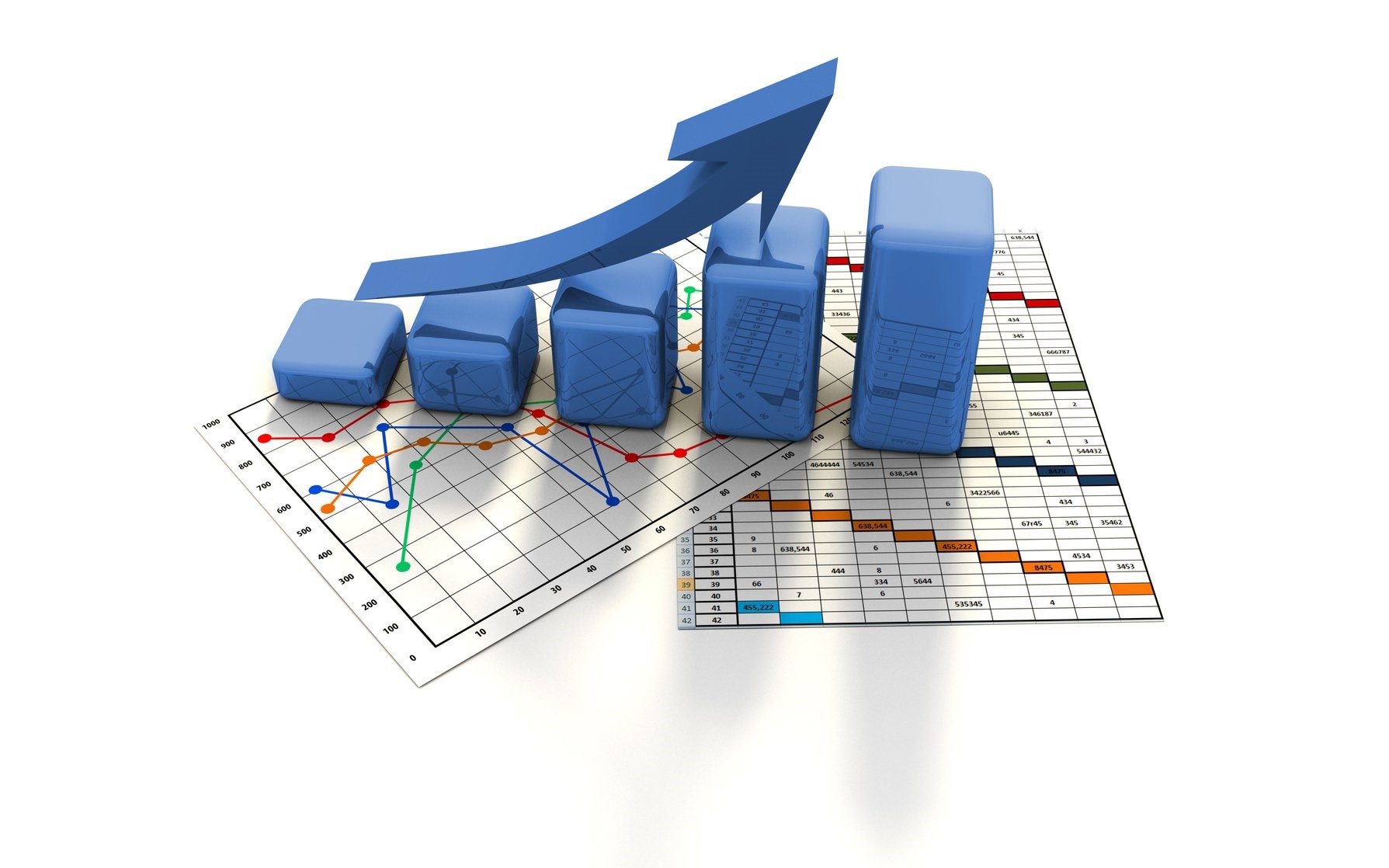 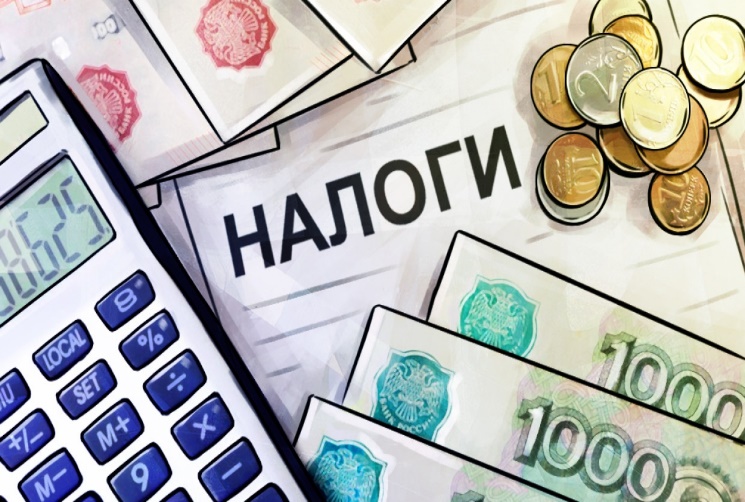 Основные задачами налоговой политики  городского округа Щёлково на 2025 год и на плановый период 
2026 и 2027 годов
Цели и задачи бюджетной политики городского округа Щёлково
 на 2025 год и на плановый период 2026 и 2027 годов
Целью бюджетной политики на 2025 – 2027 годы является определение основных подходов к формированию проекта бюджета городского округа на 2025 год и на плановый период 2026 и 2027 годов.
Основной задачей бюджетной политики на планируемый период остается обеспечение сбалансированности и устойчивости бюджета городского округа, в том числе за счет:
- формирования реалистичного прогноза поступления налоговых и неналоговых доходов;
- обеспечения финансовыми ресурсами в первую очередь действующих расходных обязательств, осуществления взвешенного подхода к принятию новых расходных обязательств;
проведения ответственной и взвешенной долговой политики. 
	Бюджетная политика призвана обеспечить финансовыми ресурсами расходные обязательства городского округа по закрепленным за ним федеральным законодательством полномочиям. С этой целью около 70% расходов бюджета городского округа будет направлено на финансирование  отраслей социальной сферы. Таким образом, социальные расходы – важнейший приоритет расходов бюджета городского округа.
	Реализация бюджетной политики в социальной сфере будет направлена на достижение национальных целей развития Российской Федерации, установленных Указом Президента Российской Федерации от 07.05.2024 № 309 «О национальных целях развития Российской Федерации на период до 2030 года», в том числе путем реализации мероприятий в рамках национальных проектов.
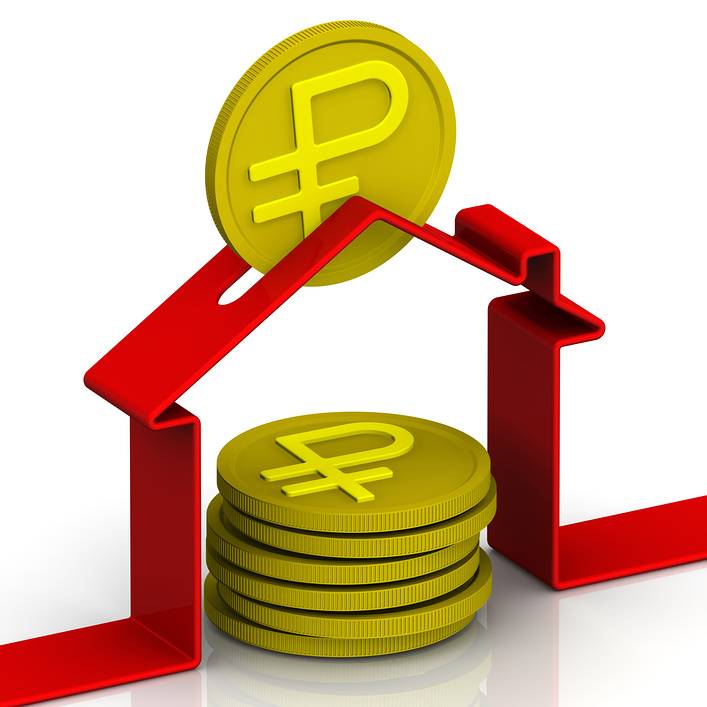 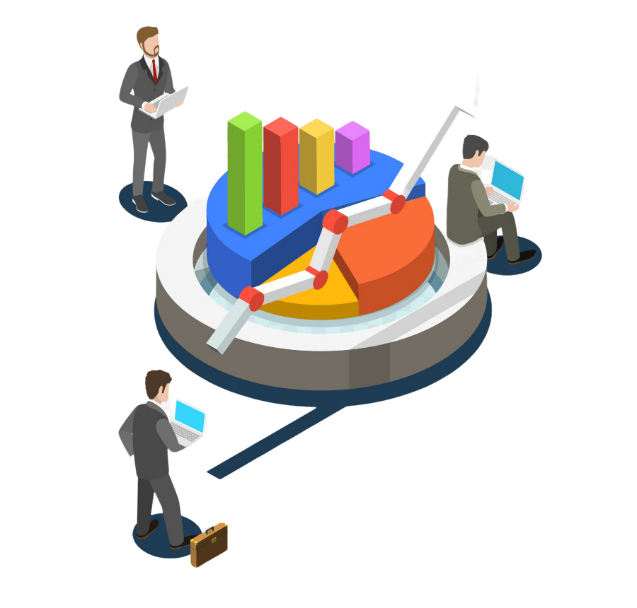 Цели и задачи бюджетной политики городского округа на 2025 год и на плановый период 2026 и 2027 годов
Основными задачами бюджетной политики в сфере образования и молодежной политики являются: повышение доступности, качества и эффективности образовательных услуг, совершенствование сети образовательных организаций, развитие кадрового потенциала системы образования, модернизация системы дополнительного образования, защита прав и интересов детей, создание условий для их самореализации, развитие материально-технической базы образовательных организаций.
Бюджетная политика в сфере физической культуры и спорта будет направлена на создание условий для систематических занятий физической культурой и спортом жителям городского округа, в том числе лицам с ограниченными возможностями здоровья, вовлечение граждан в регулярные занятия физической культурой и спортом, подготовку спортивного резерва и на реализацию цели - доведение к 2030 году до 70,5% доли населения, систематически занимающего физической культурой и спортом. 
Бюджетная политика в сфере культуры будет направлена на обеспечение инновационного развития отрасли, сохранение культурного и исторического наследия, культурного и гражданского воспитания личности, цифровизацию музейных фондов, рост числа пользователей муниципальных библиотек и количества посещений организаций культуры и культурных мероприятий, обеспечение доступности учреждений для инвалидов и других маломобильных групп населения.
Бюджетная политика в сфере экономики, жилищно-коммунального хозяйства и охраны окружающей среды будет направлена на повышение качества жизни людей.
ОСНОВНЫЕ ПОКАЗАТЕЛИ ПРОГНОЗА СОЦИАЛЬНО-ЭКОНОМИЧЕСКОГО РАЗВИТИЯ ГОРОДСКОГО ОКРУГА ЩЁЛКОВО НА 2025-2027 ГОДЫ
Утверждены постановлением Администрации городского округа Щёлково от 26.09.2024 № 4310
ОСНОВНЫЕ ПОКАЗАТЕЛИ ПРОГНОЗА СОЦИАЛЬНО-ЭКОНОМИЧЕСКОГО РАЗВИТИЯ ГОРОДСКОГО ОКРУГА ЩЁЛКОВО НА 2025-2027 ГОДЫ
Информация о выполнении основных характеристик 
бюджета городского округа Щёлково
                                                                                                            (млн. руб.)
Динамика поступления налоговых и неналоговых доходов в бюджет городского округа Щёлково в 2023-2027 годах
(млн. руб.)
+ 2 581,2
Структура налоговых и неналоговых доходов бюджета городского округа Щёлково на 2025 год
Структура налоговых и неналоговых доходов бюджета городского округа Щёлково на плановый период 2026-2027 годов
Динамика поступлений и структура налоговых доходов
  бюджета городского округа Щёлково в 2023-2027 годах  (млн. руб.)
Поступления доходов в бюджет городского округа Щёлково на 2025 год                                                                                                                                                                                            и на плановый период 2026 и 2027 годов  (тыс. руб.)
Динамика поступлений и структура неналоговых  доходов
  бюджета городского округа Щёлково в 2023-2027 годах  (млн. руб.)
Поступления доходов в бюджет городского округа Щёлково на 2025 год                                                                                                                                                                                            и на плановый период 2026 и 2027 годов (тыс. руб.)
Динамика поступлений налога на доходы физических лиц 
в бюджет городского округа Щёлково в 2023-2027 года
(млн. руб.)
Снижение объемов НДФЛ в плановом периоде связано с уменьшением дополнительного норматива отчислений в бюджет округа взамен дотации на выравнивание бюджетной обеспеченности, установленного проектом закона Московской области на соответствующий финансовый год
Налоги на совокупный доход
-Упрощенная система налогообложения (УСН)
-Единый сельскохозяйственный налог (ЕСХ)
-Патентная система налогообложения
-Автоматизированная упрощенная система налогообложения
(млн. руб.)
+ 372,0
Поступление государственной пошлины в бюджет городского округа Щёлково в 2023-2027 годах
(млн. руб.)
Доходы от уплаты акцизов на нефтепродукты
(млн. руб.)
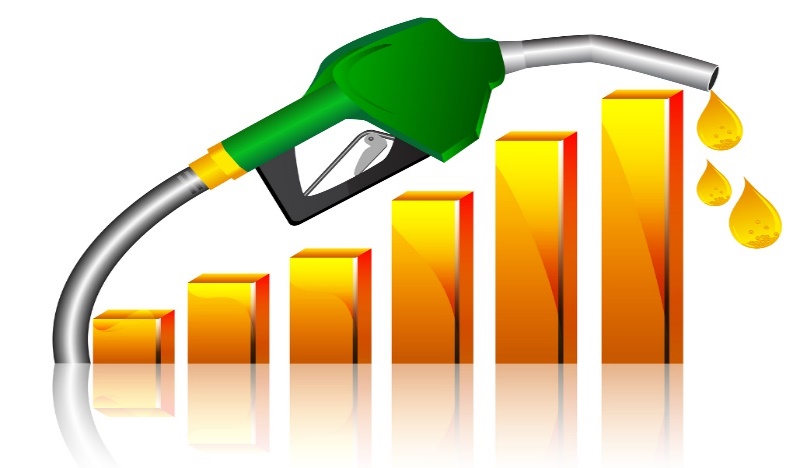 Поступление земельного налога в бюджет городского округа Щёлково в 2023-2024 годах и прогноз на 2025-2027 годы
(млн. руб.)
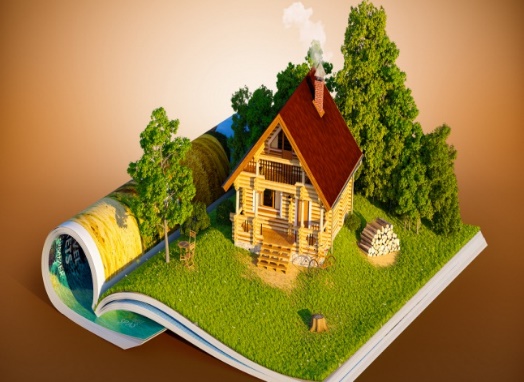 Поступления налога на имущество физических лиц в бюджет городского округа Щёлковов 2023-2024 годах и прогноз на 2025-2027 годы
(млн. руб.)
Динамика поступления доходов от использования муниципального имущества за период 2023-2027 годов
(млн. руб.)
Динамика поступлений доходов от продажи материальных и нематериальных активов в бюджет городского округа Щёлково в 2023-2027 годах
(млн. руб.)
Динамика поступления в бюджет городского округа Щёлково штрафов, санкций, возмещения ущерба в 2023-2027 годах
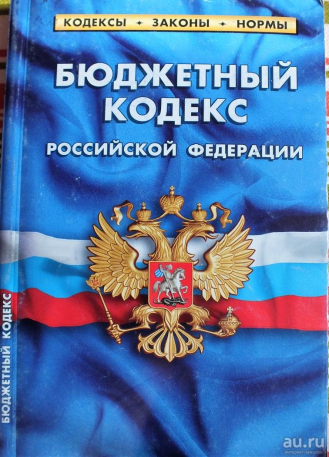 (млн. руб.)
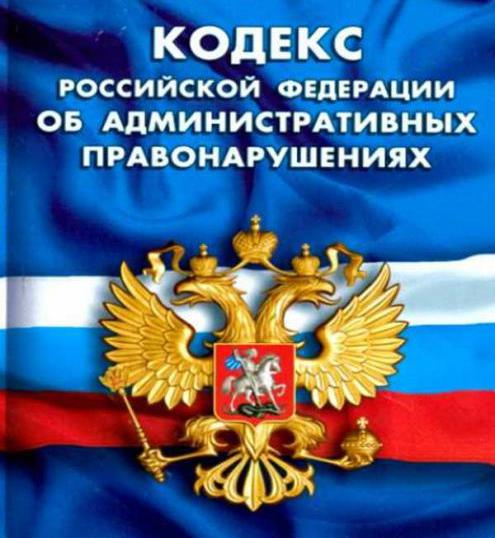 Нормативно-правовые  акты  об установлении налога на имущество физических лиц и земельного налога на территории городского округа Щёлково Московской области
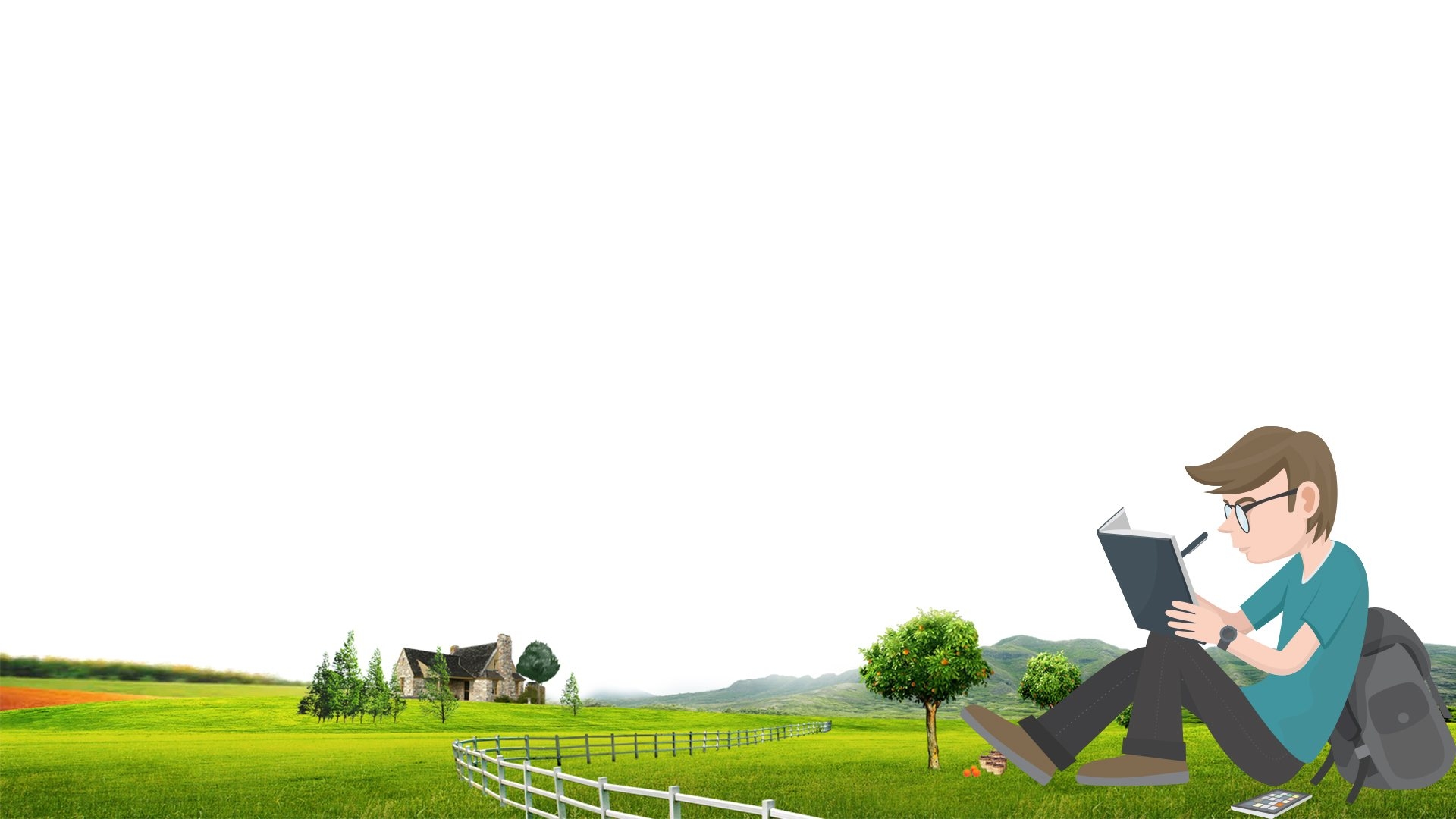 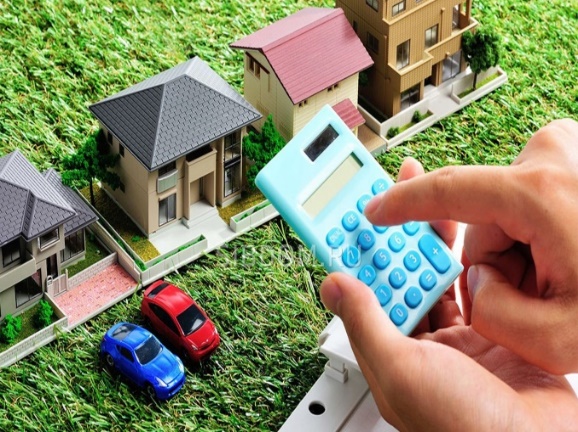 Ставки по уплате налога на имущество физических лиц
Решение Совета депутатов городского округа  Щелково от 14.10.2019 г.
 N 28/3-7-НПА «О налоге на имущество физических лиц на территории городского округа Щёлково Московской области»
Объекты налогообложения, кадастровая стоимость каждого из которых не превышает 300 млн. рублей:

0,1 % - в отношении квартир, частей квартир, комнат;

0,3 % в отношении 
-     жилых домов, частей жилых домов;
объектов незавершенного строительства;
единых недвижимых комплексов, в состав которых входят хотя бы один жилой дом;
гаражей и машино - мест;
хозяйственных строений или сооружений, площадь каждого из которых не превышает 50 квадратных метров и которые расположены на земельных участках для ведения личного подсобного хозяйства, огородничества, садоводства или ИЖС;

0,5 % - в отношении прочих объектов налогообложения.
Ставки по уплате налога на имущество физических лиц (продолжение)
2,5% - объекты налогообложения, кадастровая стоимость каждого из которых превышает 300 млн. рублей;

Объекты налогообложения, включенные в перечень, определяемый в соответствии с пунктом 7 статьи 378.2  Налогового кодекса РФ, в отношении объектов налогообложения, предусмотренных абзацем вторым пункта 10 статьи 378.2 Налогового кодекса РФ, в 2020 году - 1,7%, 2021 году - 1,8% , в 2022 году - 1,9%, в 2023 году и последующие годы – 2,0%
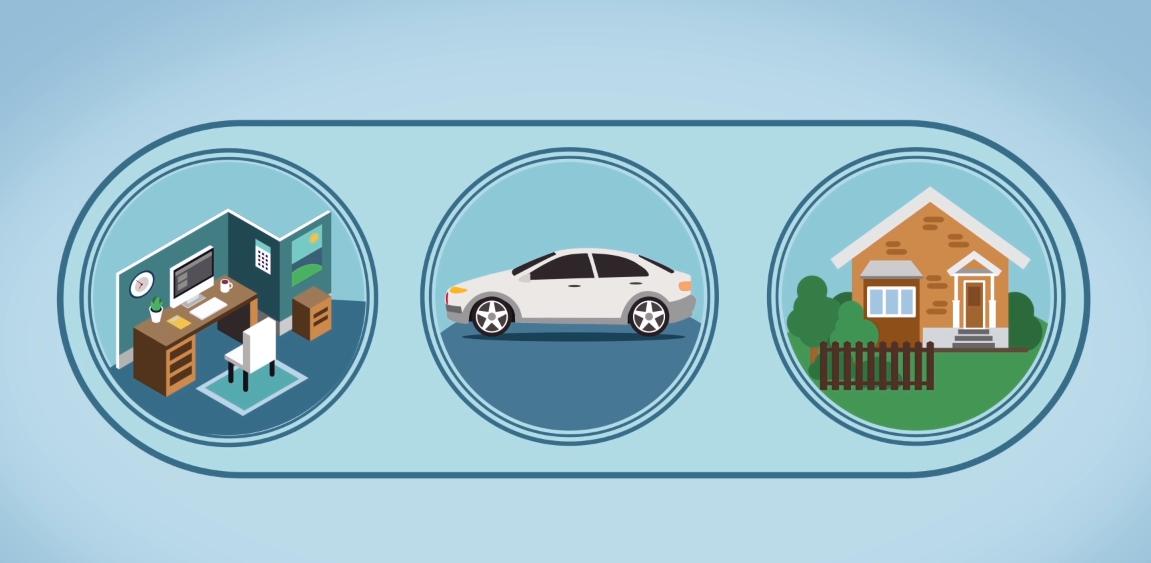 Льготы не установлены  нормативным правовым актом представительного органа местного самоуправления от 14.10.2019  N 28/3-7-НПА
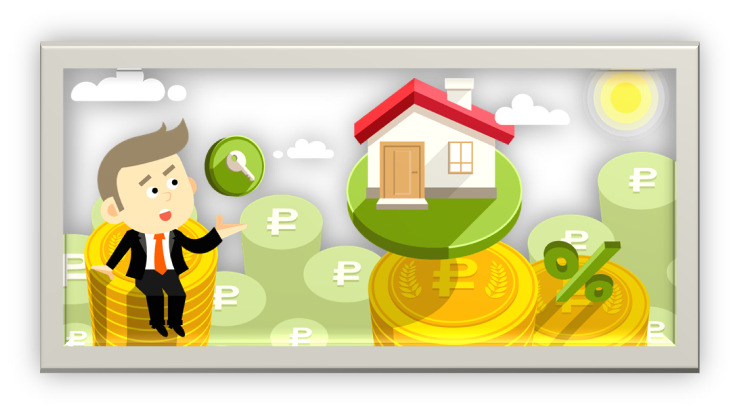 Ставки по уплате земельного налога
Решение Совета депутатов городского округа Щелково от 14.10.2019 г.
 N 29/3-8-НПА "О земельном налоге на территории городского округа Щёлково Московской области»
0,25 процента - в отношении земельных участков:
	- не используемых в предпринимательской деятельности и приобретенных (предоставленных) физическими лицами для ведения личного подсобного хозяйства, садоводства или огородничества, а также земельных участков общего назначения, предусмотренных Федеральным законом от 29 июля 2017 года N 217-ФЗ «О ведении гражданами садоводства и огородничества для собственных нужд и о внесении изменений в отдельные законодательные акты Российской Федерации» за исключением указанных в настоящем абзаце земельных участков, кадастровая стоимость каждого из которых превышает 300 миллионов рублей;

0,3 процента - в отношении земельных участков:
 	- занятых жилищным фондом и объектами инженерной инфраструктуры жилищно-коммунального комплекса (за исключением доли в праве на земельный участок, приходящейся на объект, не относящийся к жилищному фонду и к объектам инженерной инфраструктуры жилищно-коммунального комплекса) или приобретенных (предоставленных) для жилищного строительства (за исключением земельных участков, приобретенных (предоставленных) для индивидуального жилищного строительства, используемых в предпринимательской деятельности и земельных участков, кадастровая стоимость каждого из которых превышает 300 миллионов рублей);
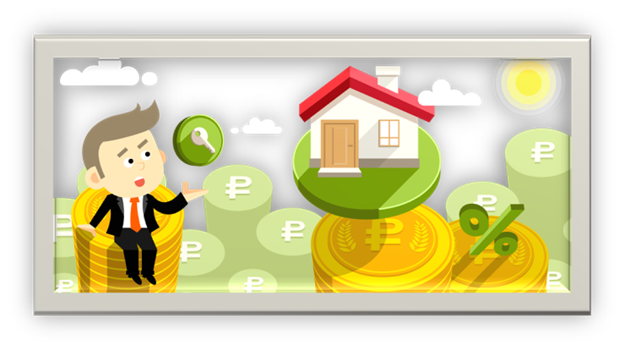 Ставки по уплате земельного налога (продолжение)
- отнесенных к землям сельскохозяйственного назначения или к землям в составе зон сельскохозяйственного использования в населенных пунктах и используемых для сельскохозяйственного производства;
 	- ограниченных в обороте в соответствии с законодательством Российской Федерации, предоставленных для обеспечения обороны, безопасности и таможенных нужд.

1,0 процента - в отношении земельных участков, занятых гаражными кооперативами и индивидуальными гаражами;
 
1,5 процента - в отношении прочих земельных участков;

0 процентов - в отношении земельных участков:
	- занятых кладбищами и иными местами погребения;
	-занятых организациями и индивидуальными предпринимателями, которые осуществляют деятельность в области информационных технологий (с 01.01.2022  до 01.01.2025).
Информация о налоговых льготах и оценка налоговых расходов в связи с предоставлением льгот, установленных представительным органом местного самоуправления

(оценка налоговых расходов произведена в соответствии с постановлением Администрации городского округа Щёлково от 20.05.2020 № 1348 «Об утверждении порядка формирования перечня налоговых расходов городского округа Щёлково Московской области и оценки налоговых расходов городского округа Щелково Московской области» в ред. № 4764 от 15.12.2023)
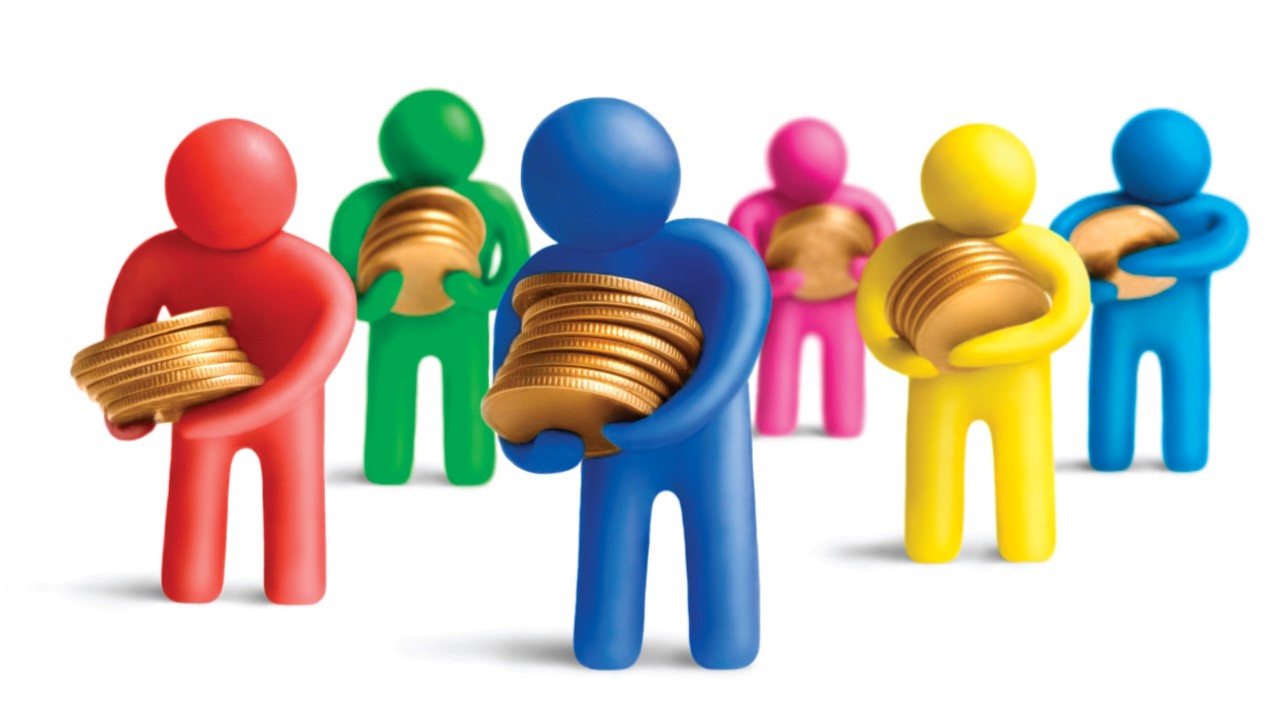 Удельный объём налоговых и неналоговых доходов на душу населения в сравнении с другими муниципальными образованиямиисточник информации: https://77.rosstat.gov.ru/Статистика/Официальная_статистика/Московская_область/Население?ysclid=locya39shj216870105
https://budget.mosreg.ru/dokumenty/byudzhetnaya-politika/pokazateli-ispolneniya-byudzhetov-municipalnyx-obrazovanij-moskovskoj-oblasti/#tab-id-12
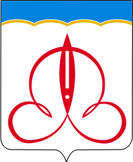 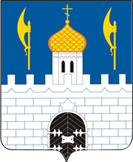 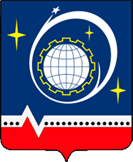 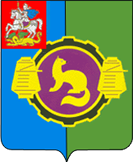 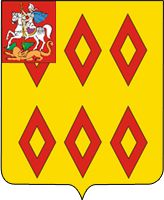 Динамика безвозмездных поступлений 
 бюджета городского округа Щёлково в 2023-2027 годах с учетом изменения бюджетного и налогового законодательства
Динамика поступлений и структура безвозмездных поступлений из бюджетов другого уровня в 2023-2027 годах
(млн. руб.)
ВСЕГО
Поступления доходов в бюджет городского округа Щёлково на 2025 год                                                                                                                                                                                            и на плановый период 2026 и 2027 годов (тыс. руб.)
Расходы бюджета городского округа Щёлково по разделам бюджетной классификации расходов на 2025 год
0200 Национальная оборона 
74,0 тыс. руб.
0100  Общегосударственные вопросы 2 020 986,5 тыс. руб.
0300  Национальная безопасность и правоохранительная деятельность                       189 993,2 тыс. руб.
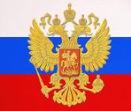 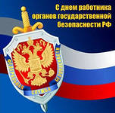 1300 Обслуживание государственного (муниципального) долга 500,0 тыс. руб.
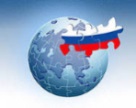 0400  Национальная экономика 764 129,0 тыс. руб.
РАСХОДЫ БЮДЖЕТА                         19 167,6 млн. руб.
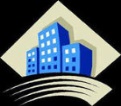 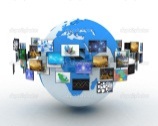 1200  Средства массовой информации                                     31 000,0 тыс. руб.
0500  Жилищно-коммунальное хозяйство     6 972 955,0 тыс. руб.
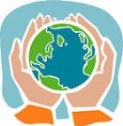 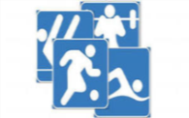 1100  Физическая культура и спорт                    620 794,8 тыс. руб.
0600  Охрана окружающей среды                 36 436,7 тыс. руб.
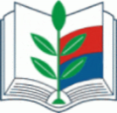 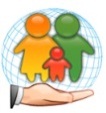 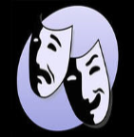 1000  Социальная политика                                 1 034 233,0 тыс. руб.
0700  Образование                                       6 589 739,4 тыс. руб.
0900  Здравоохранение                                3 840,0 тыс. руб.
0800  Культура                                                902 928,7 тыс. руб.
Расходы бюджета городского округа Щёлково на 2025 год в разрезе муниципальных программ (%)
Сведения о расходах бюджета городского округа Щёлково в разрезе муниципальных программ (тыс. рублей)
Планируемые целевые показатели муниципальных программ городского округа Щёлково:
Целевые показатели муниципальной программы «Здравоохранение»
Целевые показатели муниципальной программы «Культура и туризм»
Целевые показатели муниципальной программы «Образование»
Целевые показатели муниципальной программы «Социальная защита»
Целевые показатели муниципальной программы «Спорт»
Целевые показатели реализации муниципальной программы «Развитие сельского хозяйства»
Целевые показатели муниципальной программы городского округа Щёлково «Экология и окружающая среда»
Целевые показатели муниципальной программы городского округа Щёлково «Безопасность и обеспечение безопасности жизнедеятельности населения»
Целевые показатели муниципальной программы городского округа Щёлково «Жилище»
Целевые показатели муниципальной программы городского округа Щёлково «Развитие инженерной инфраструктуры, энергоэффективности и отрасли обращения с отходами»
Целевые показатели муниципальной программы городского округа Щёлково «Предпринимательство»
Целевые показатели муниципальной программы городского округа Щёлково «Управление имуществом и муниципальными финансами»
Целевые показатели муниципальной программы городского округа Щёлково «Развитие институтов гражданского общества, повышение эффективности местного самоуправления и реализации молодежной политики»
Целевые показатели муниципальной программы городского округа Щёлково «Развитие и функционирование дорожно-транспортного комплекса»
Целевые показатели муниципальной программы городского округа Щёлково «Цифровое муниципальное образование»
Целевые показатели муниципальной программы городского округа Щёлково «Архитектура и градостроительство»
Целевые показатели муниципальной программы городского округа Щёлково «Формирование современной комфортной городской среды»
Целевые показатели муниципальной программы городского округа Щёлково «Переселение граждан из аварийного жилищного фонда»
Информация об общественно значимых проектах, реализуемых на территории городского округа Щёлково в 2025-2027 годах
тыс. рублей
Расходы бюджета городского округа Щёлково с учётом интересов целевых групп пользователей на 2025 год и на плановый период 2026 и 2027 годов
тыс. рублей
Расходы бюджета городского округа Щёлково в расчёте на душу населения в 2025 году
Численность населения городского округа Щёлково – 218 279 человек*
Расходов бюджета округа приходится на 1 гражданина
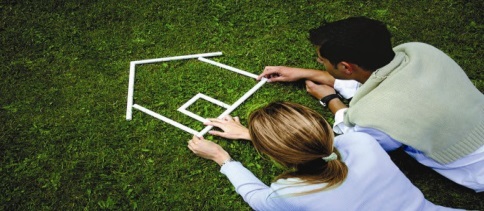 87 812
рублей в год
7 318
рублей в месяц
Расходов бюджета округа приходится на социальную политику на 1 гражданина
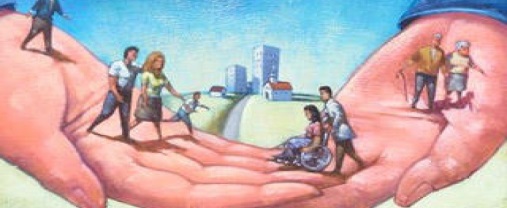 4 738
рубля в год
395
рублей в месяц
Расходов бюджета округа приходится на общее образование на 1 гражданина
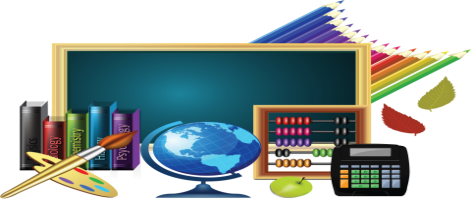 14 513
рублей в год
1 284
 рубля в месяц
Расходов бюджета округа приходится на дошкольное образование на 1 гражданина
10 729
 рублей в год
894
 рубля в месяц
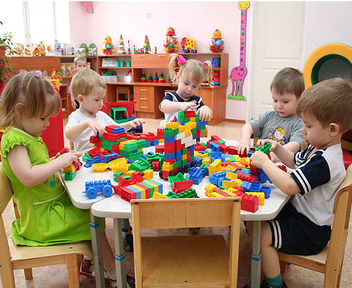 *По состоянию на 1 января 2024 года по данным ФЕДЕРАЛЬНОЙ СЛУЖБЫ ГОСУДАРСТВЕННОЙ СТАТИСТИКИ (РОССТАТ)
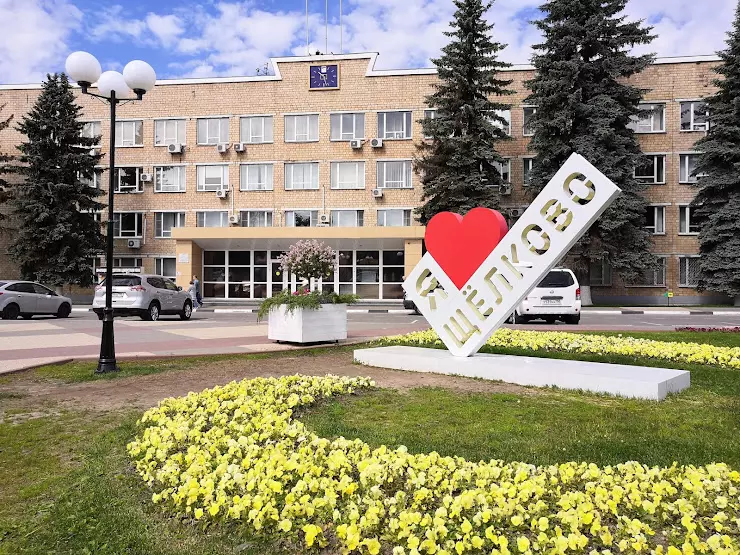 Адрес: Пролетарский проспект, д. 1-1а, г. Щёлково, Московская область, 141100.
Телефон/факс: 8 496 566-94-19.
Эл. почта: fuashr@mail.ru.
График работы: понедельник—четверг с 9:00 до 18:00, пятница — с 9:00 до 16:45, обед — с 13:00 до 13:45.
Выходные дни: суббота, воскресенье.
Начальник Финансового управления Администрации городского округа Щёлково — Александр Владимирович Фрыгин.
Время приёма граждан: понедельник с 9:00 до 18:00
Обеденный перерыв с 13:00 до 13:45
«Бюджет для граждан» 
Подготовлен  Финансовым  управлением
 Администрации городского округа Щёлково